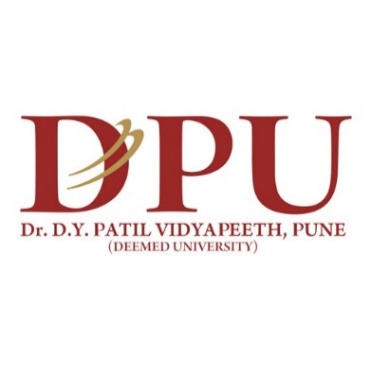 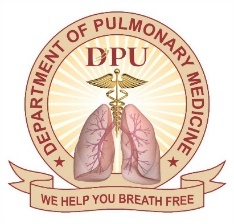 A Rare Case of Primary Pulmonary Tumor
Dr. Prathyusha Alakunta
         Department Of Respiratory Medicine
        Dr. D.Y. Patil Medical College & Research Centre , Pune
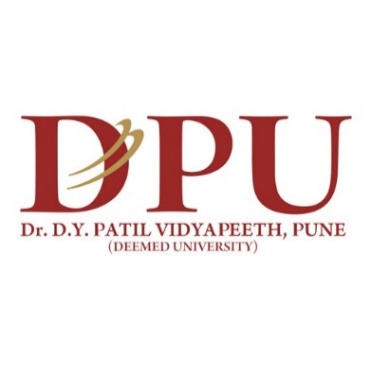 25 year old male 
Tobacco chewer since 5 years
No Known Comorbidities

Chief Complaints:

1.Breathlessness  for 1 month	-  MMRC Grade 1 non progressive , 
                                                                       No Orthopnea/PND
                                                                 
2. Chest pain  for 1 month		 - Right sided, Diffuse, Dull aching and non
                                                                       radiating, no h/o palpitations/sweating
                                                                            

No history of fever/cough/hemoptysis/wheeze
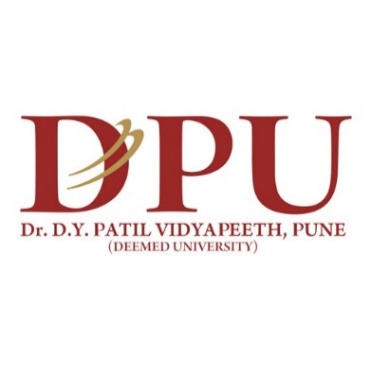 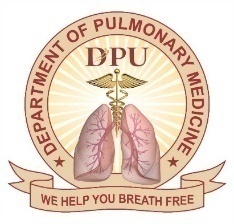 Past history:

History of right below knee amputation 10 years back

No History of any comorbidities 

No History of any other significant illness in the past.
Pt
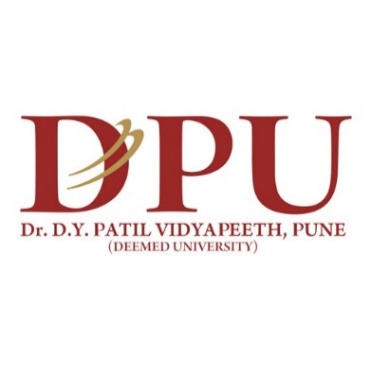 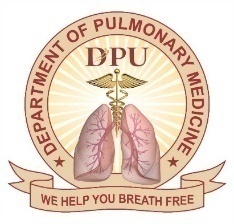 CLINICAL COURSE
Pt
General Examination : Conscious, oriented 

No pallor/Icterus/clubbing/cyanosis/lymphadenopathy/             pedal edema

      VITALS : Temp         -  Afebrile
                         Pulse rate - 80/min
                         BP               -110/80 mmHg
                         RR               -20/min
                         SPO2          - 98%  on room air
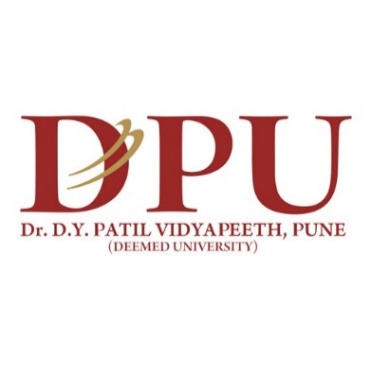 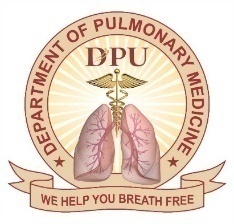 CLINICAL COURSE
R/S -   Right sided decreased intensity of breath Sounds

CVS -   S1 S2 heard , no murmurs

P/A  -   Soft , no organomegaly

CNS -    No focal neurological deficit
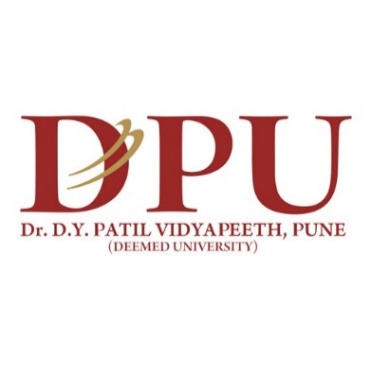 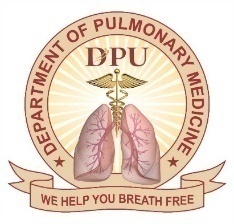 INVESTIGATIONS
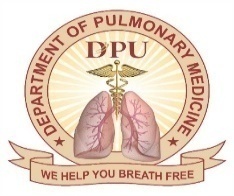 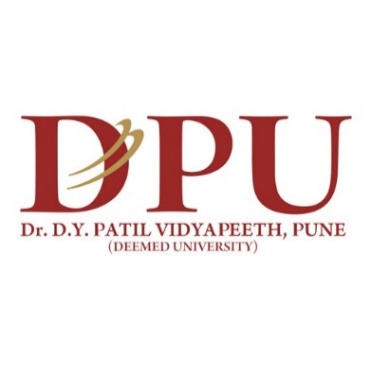 S/O Right upper and middle zone homogenous opacity

  
  S/O right sided heterogenous lesion of size 9.2   7.1 cms in upper and middle zone s/o solid mass/consolidation.
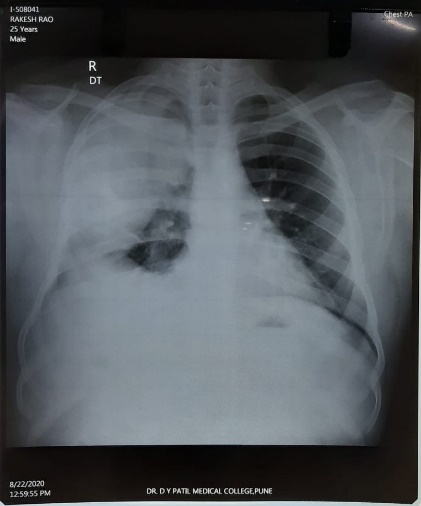 Chest X ray
USG Thorax
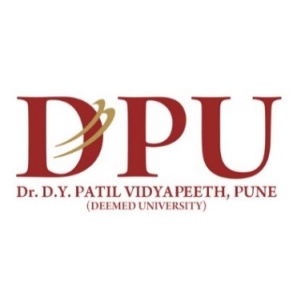 CECT THORAX
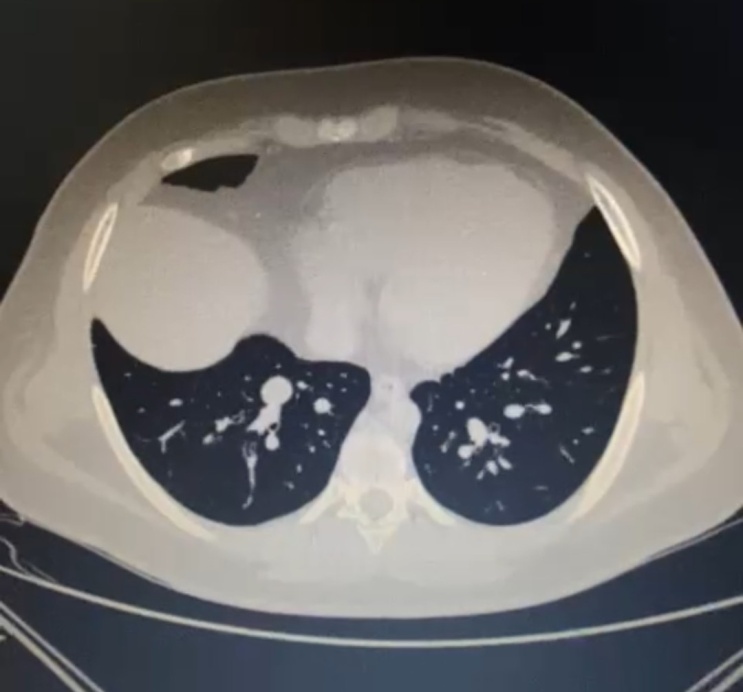 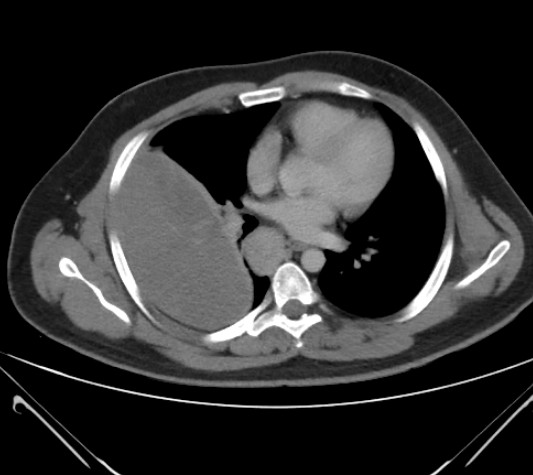 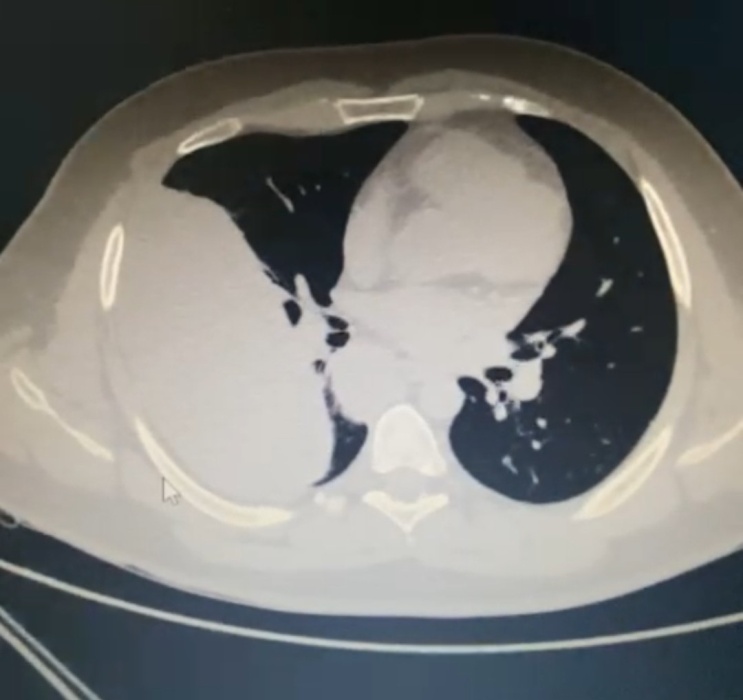 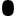 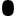 S/O   Lobulated pleural based mass lesion in the right hemithorax
 well defined lesion in the medial basal segment of the right lower lobe
 Well defined lobulated mass in the sub carinal region
USG Guided Core Needle Biopsy
Gross – Received 6 core needle biopsies in linear tissue strands ranging from 0.3 to 1.2 cm in length, greyish white in colour.

Microscopy – Section displayed fascicles of spindle cells with uniform elongated, hyperchromatic nuclei. Herring bone pattern and hemangiopericytomatous pattern were also present.There was no pleomorphism, calcification or myxoid change in the section studied. No epithelial components were there.

Features were likely suggestive of the following – 
Monophasic synovial sarcoma
Hemangiopericytoma
Fibrosarcoma

The following IHC’s were done to confirm the diagnosis – a. EMA b. TLE1
     c. CD56 d. CD34 e. S100 f. Ki67 g. BCL2
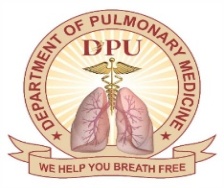 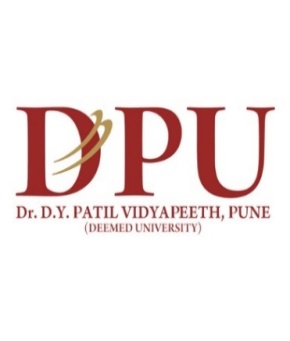 Histopathological Examination
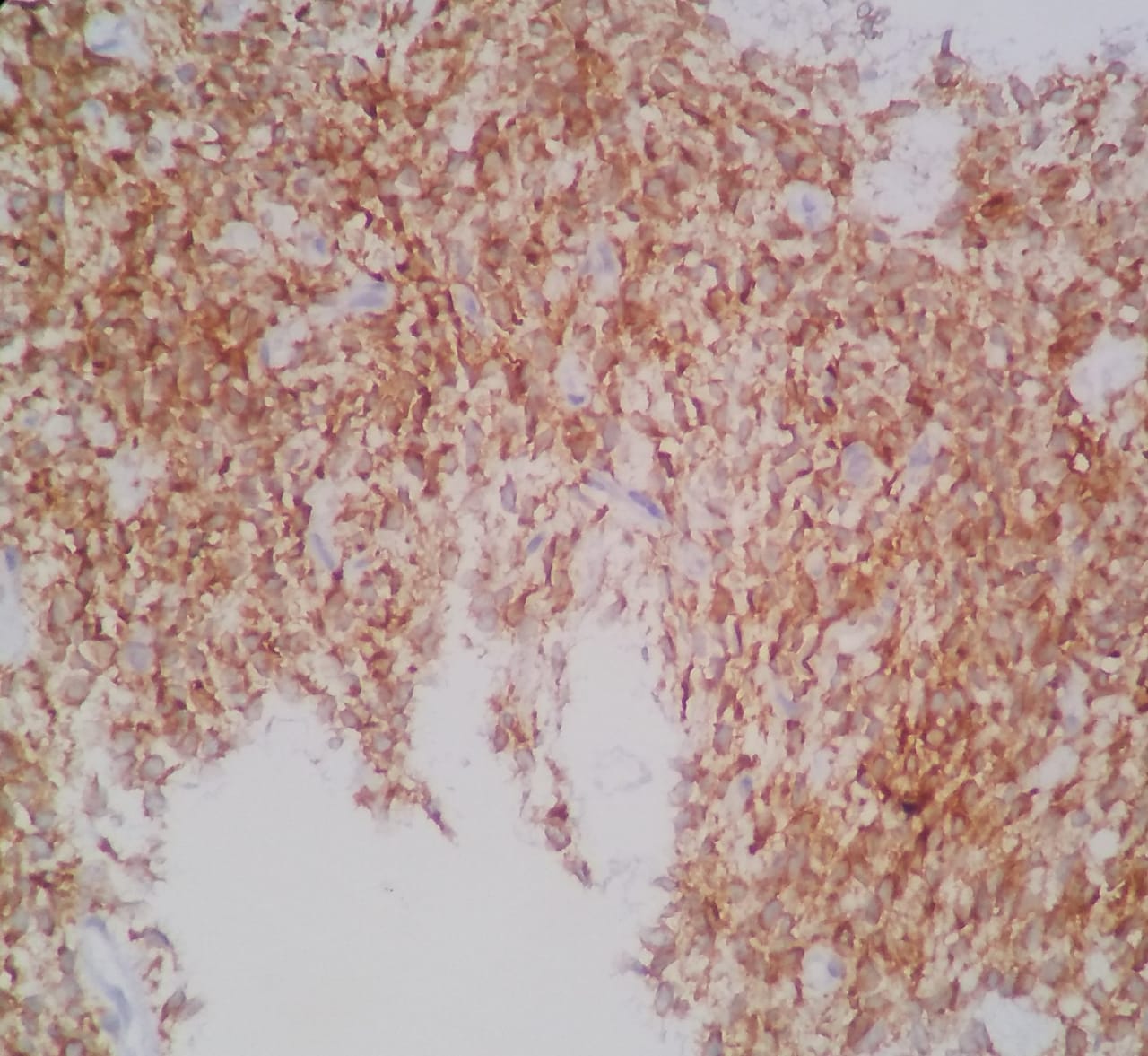 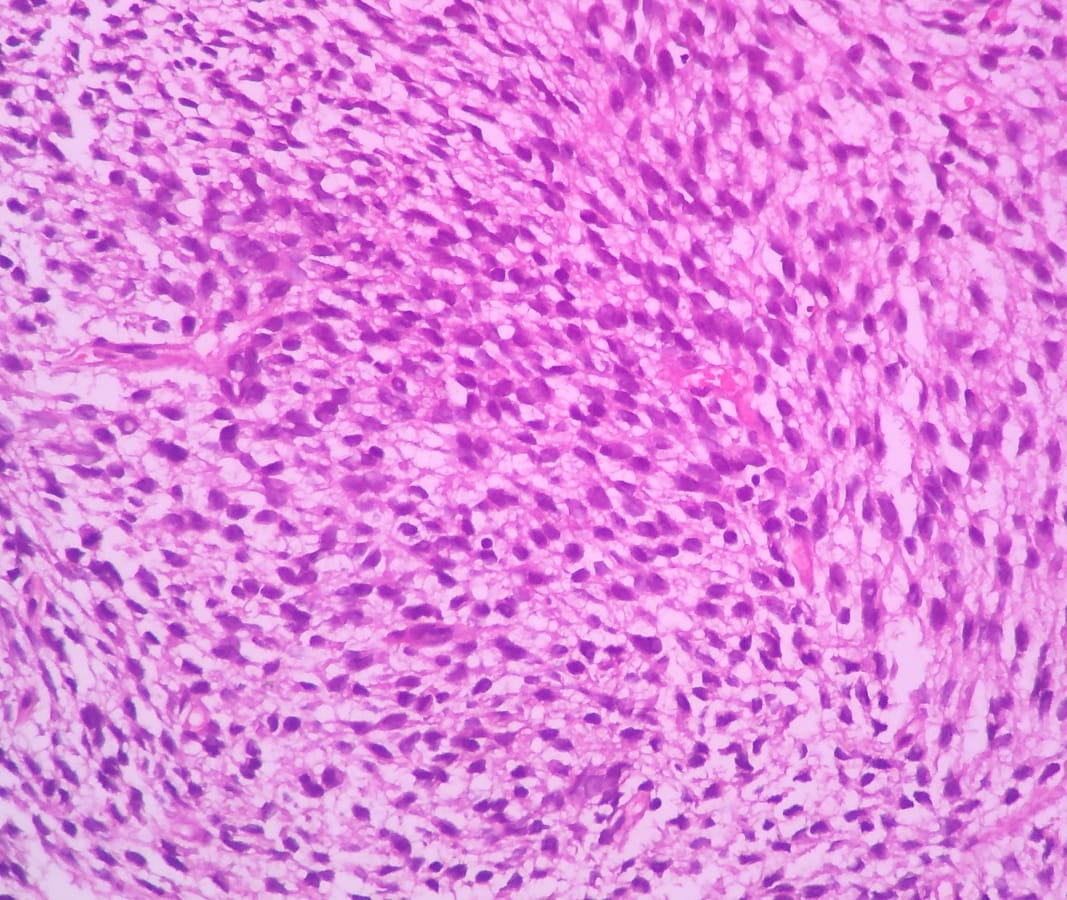 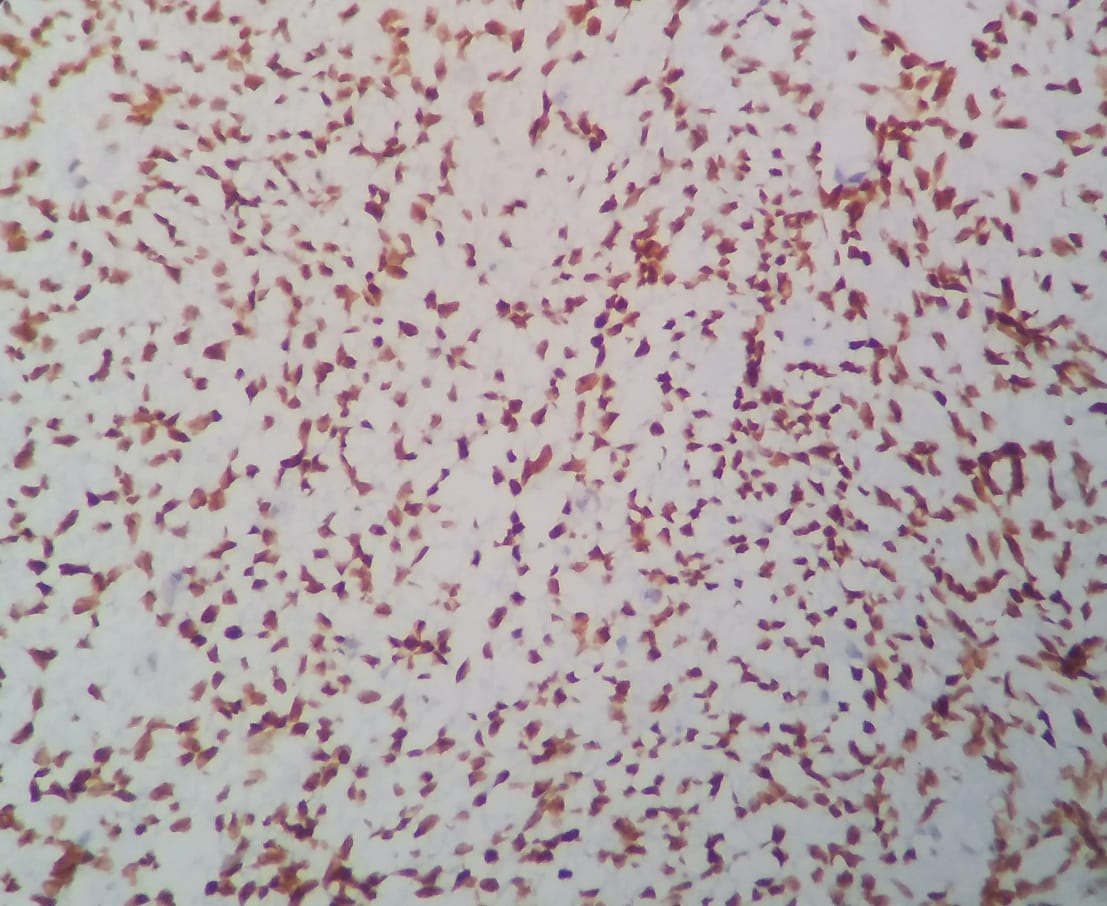 Bcl2 Positive
TLE1 Positive
Monophasic growth pattern
IHC Interpretation
IHC  revealed – BCL2, EMA and TLE 1 Positivity and CD34, S100 negativity with Ki 67 index around 50% confirming Monophasic Synovial Sarcoma.
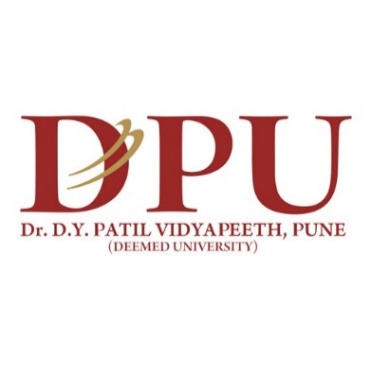 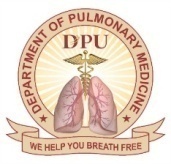 FDG PET CT SCAN
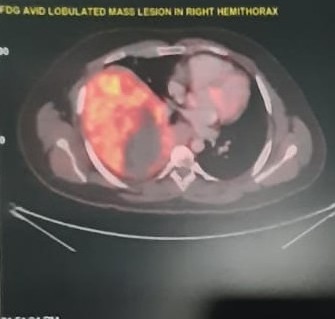 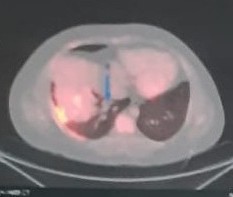 FDG avid  lobulated pleural based soft tissue mass seen in the right hemithorax.
 Right LL lobe lung nodule and pleural based nodule appears metastatic.
 Focal metabolically active lesions seen in DD of both femur and R proximal tibia s/o ? Marrow metastasis
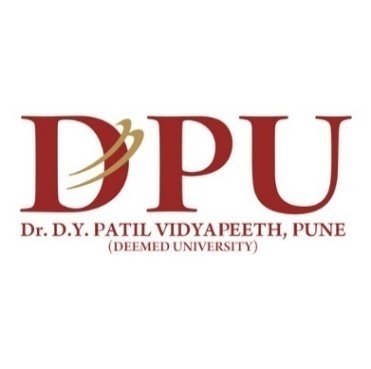 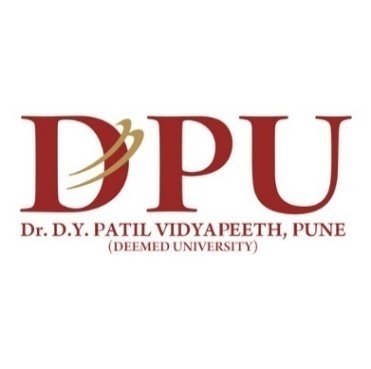 DIAGNOSIS
Primary Pulmonary Synovial  
                        Sarcoma
(T4 N2 M1)
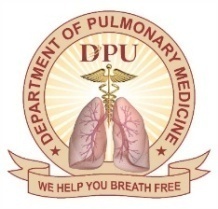 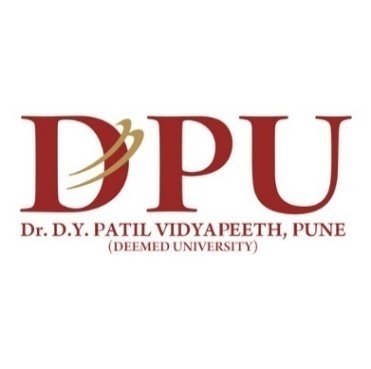 TREATMENT
Patient was started on chemotherapy after
                              oncologist opinion
Patient underwent 3 cycles of chemotherapy of :
Ifosfamide and Doxorubicin
Patient was lost to follow up after Chemotherapy
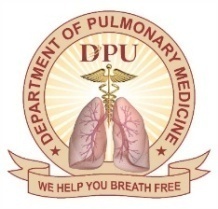 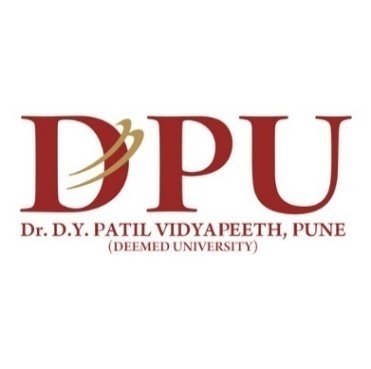 DISCUSSION
Blastoma
Carcinoid Tumors
Carcinosarcoma
Epitheloid hemangioendothelioma
Malignant lymphoreticular disorders                                 
Malignant melanoma
Malignant germ cell tumours
Salivary gland type Tumors
Sarcomas- soft tissue sarcomas
                        chondrosarcoma
                        osteosarcoma
Rare Primary Lung Malignancies
Primary Soft tissue sarcomas of the lung

Leimyosarcoma
Synovial sarcoma
Spindle cellsarcoma
Rhabdomyosarcoma
Malignant fibrous histiocytoma
Fibrosarcoma
Angiosarcoma
Malignant hemangiopericytoma
Neurogenic sarcoma
Kaposi sarcoma
liposarcoma
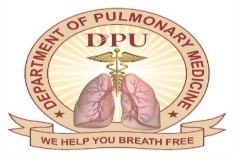 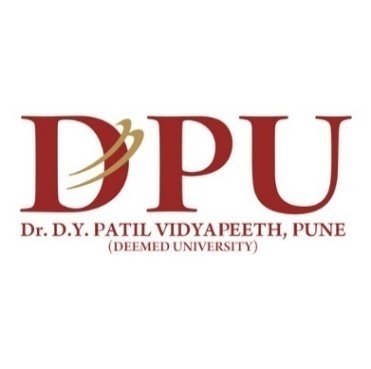 Synovial sarcoma represent tumors more frequently  in peri articular tissue and 
                                                    rarely detected in the lungs
Primary pulmonary sarcomas accounts for 20% of all primary rare lung 
                                                                   malignancies
Leiomyosarcoma  is the most frequent Primary lung parenchymal sarcoma.
Synovial sarcoma  is the second most frequent subtype
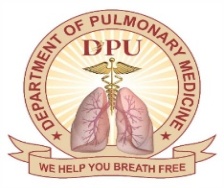 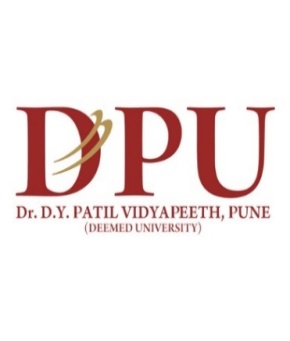 Primary pulmonary sarcomas accounts for <0.5% of lung cancers
Among all the subtypes of Primary pulmonary sarcomas, incidence of PPSS was 18.2% [14/77]
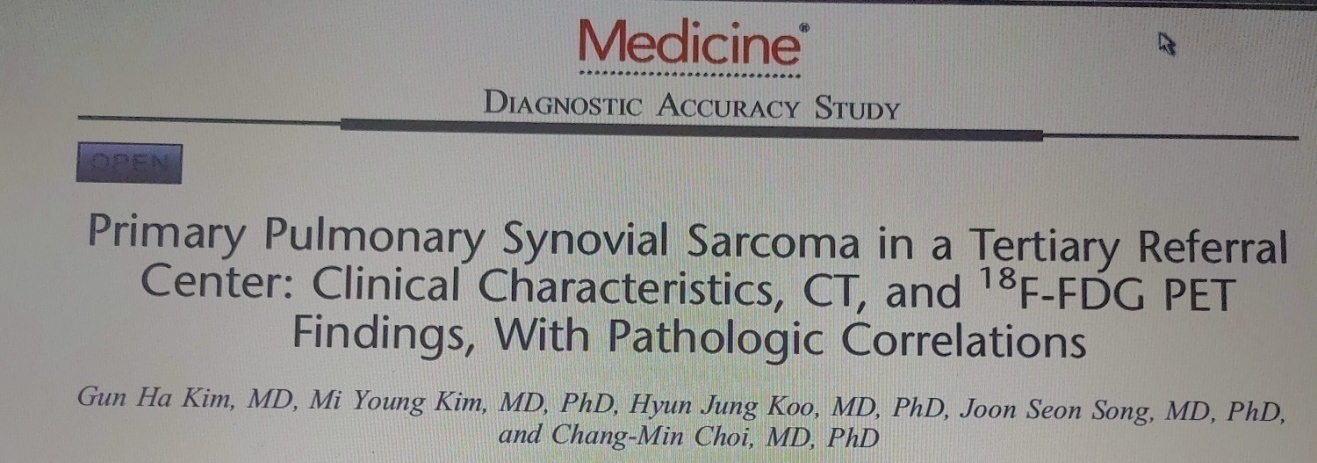 Among all SS originating from all anatomic locations, only 5.9% [14/217] were of Primary pulmonary origin
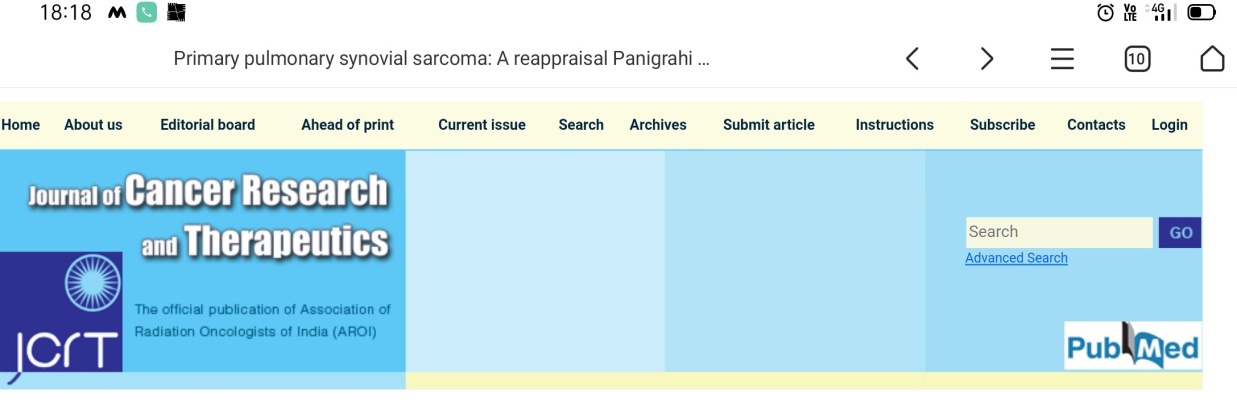 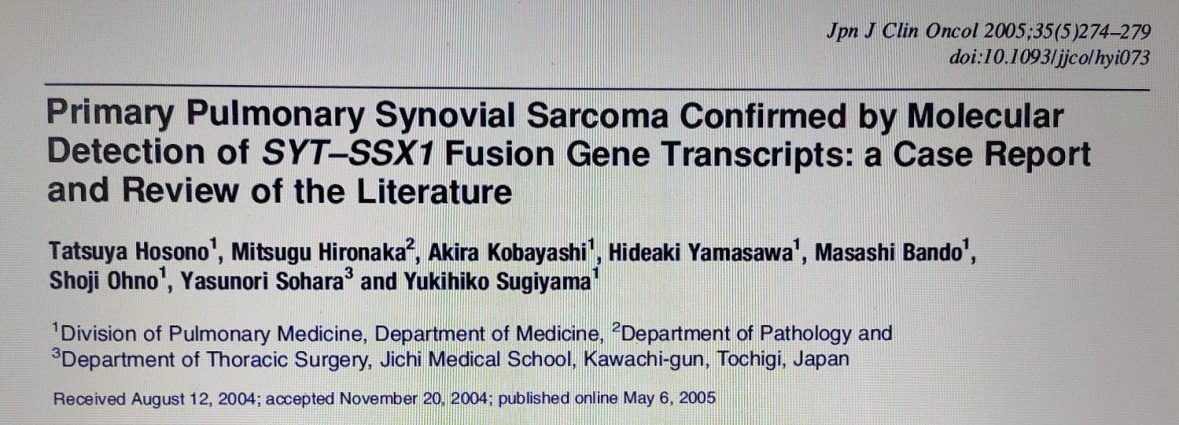 10 cases in INDIA till 2016
Overall 60 cases till 2005
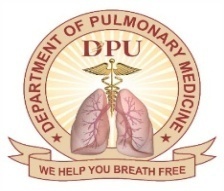 SS is a spindle cell tumor of mesenchymal origin with variable epithelial cell differentiation representing 10% of all soft tissue sarcomas
SS mainly occurs in adolescents and young adults between 15 and 30 years of age, usually seen in extremities of the joints, most commonly around the knee in more than 80% of the cases
SS can occur in other sites like intra thoracic organs, intra abdominal,abdominal wall,head and neck region,skin, blood vessels, neural tissue etc.
It is a highly aggressive malignant tumor with poor prognosis and a 1 year survival rate of 55%
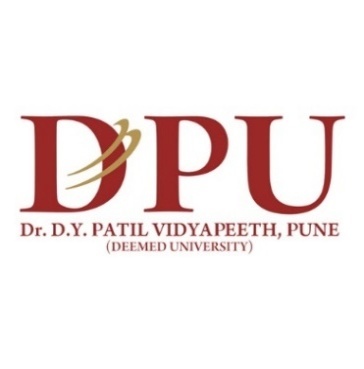 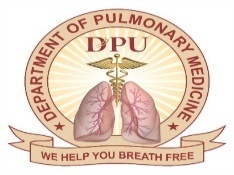 TREATMENT
Surgery  is the mainstay of the initial treatment and complete resection is obtained in 80% of the cases

In case of unresectable lesions – Chemoradiation is the best strategy

It is a chemosensitive tumor, treatment with Adriamycin alone or in combination with Ifosfamide remains standard chemotherapy in metastatic disease
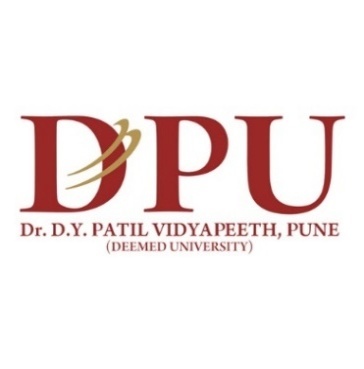 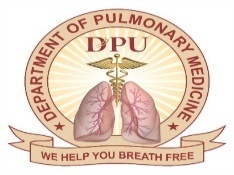 Clinical pearls
Primary Pulmonary Synovial Sarcoma is extremely rare, metastasis to the lung is far more common than PPSS

  Clinical imaging and investigations are necessary to exclude alternate primary sources, while definitive diagnosis depends on IHC staining

  IHC plays a crucial role in diagnosis of SS, especially in monophasic type, as it can be easily misdiagnosed as other types of sarcomas
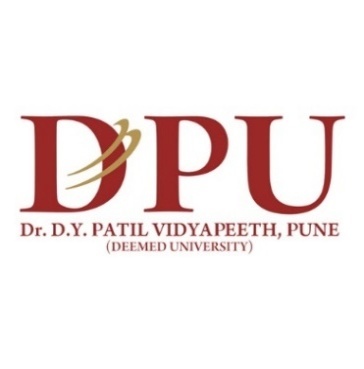 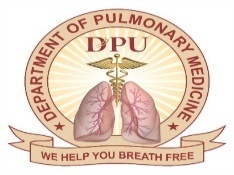 Acknowledgements
Department of Pathology
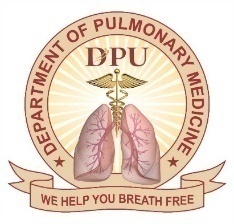 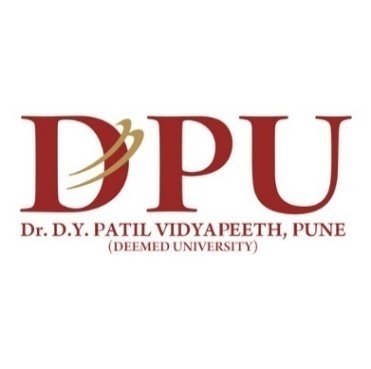 Thank you